To everything thing there is a season
A time for every purpose under heaven
ECCLESIASTES
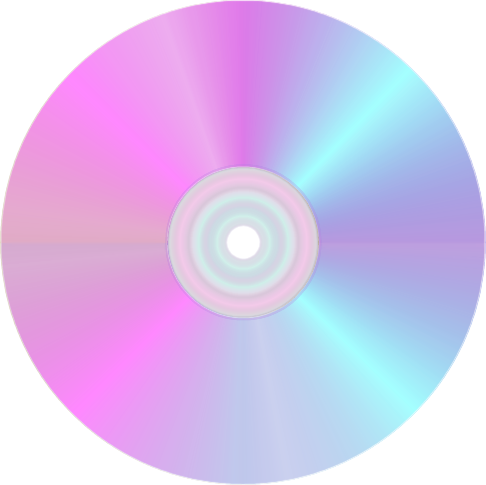 A free CD of this message will be available following the service
08-10
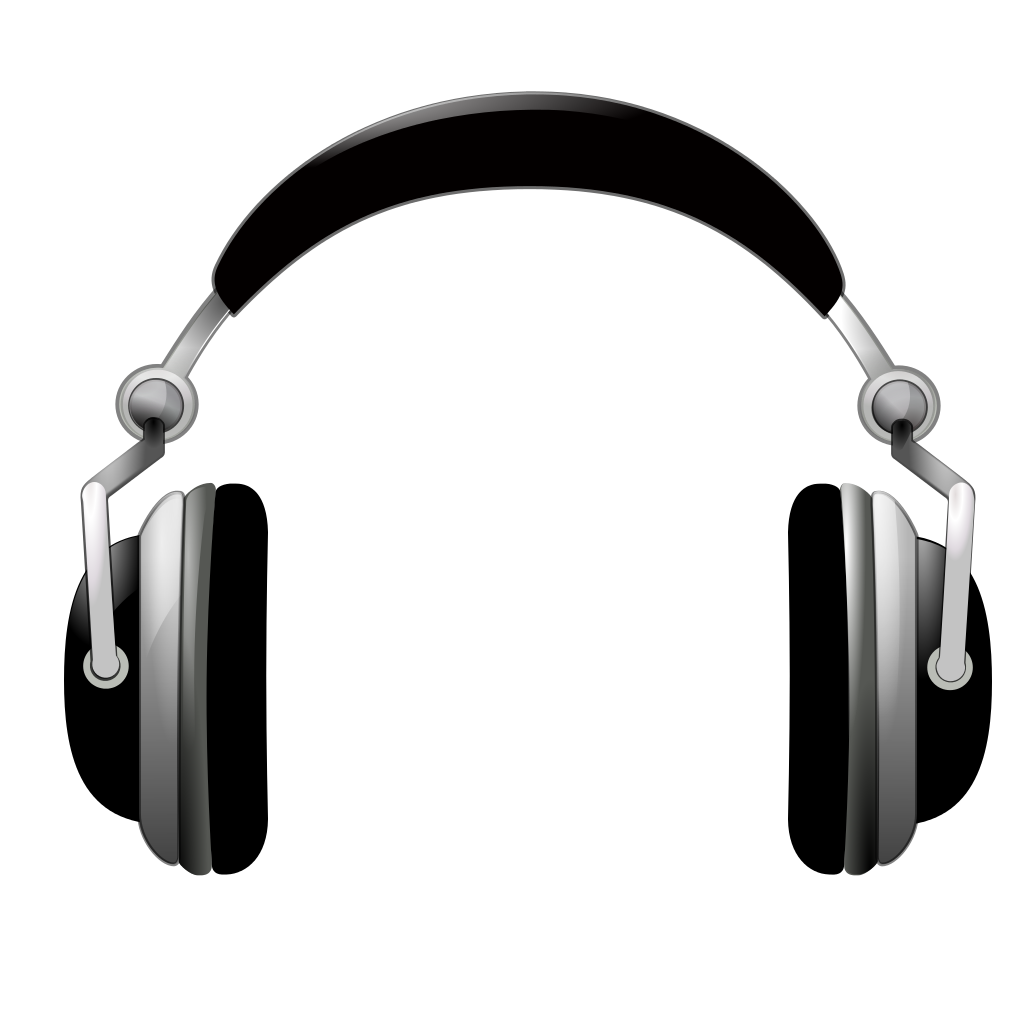 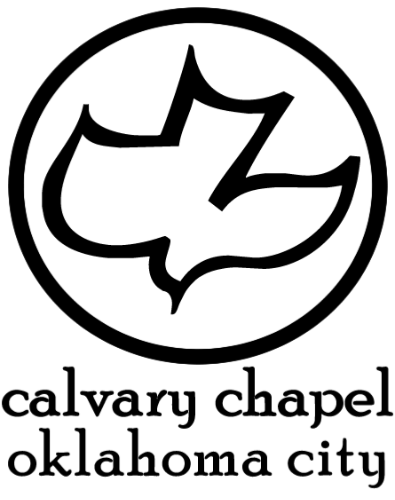 IT WILL ALSO be available LATER THIS WEEK
VIA cALVARYOKC.CO
Solomon 
(c. 988-930 BC)
Thales 
(c. 624-546 BC)
600
800
700
900
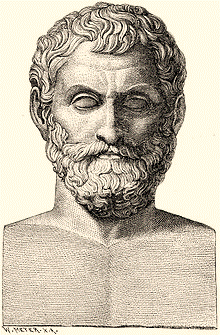 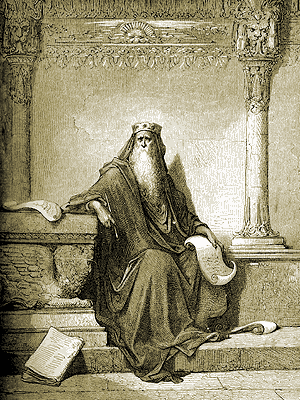 Over 300 years
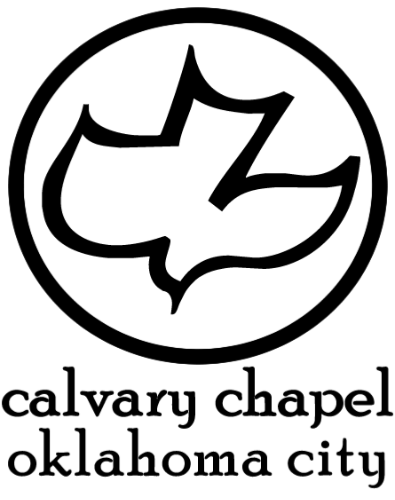 Ecclesiastes 08-10
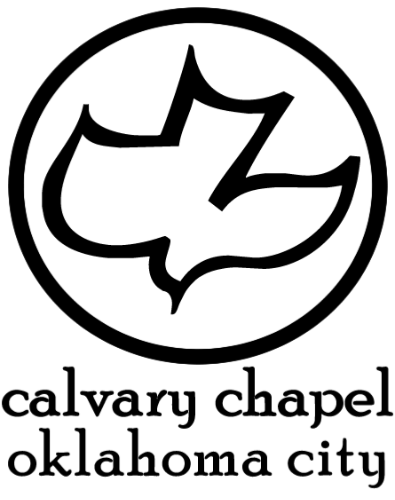 Ecclesiastes 08-10
NLT ~ Obey the king since you vowed to God that you would.
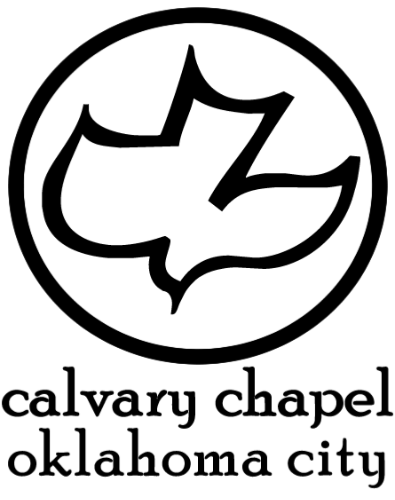 Ecclesiastes 08-10
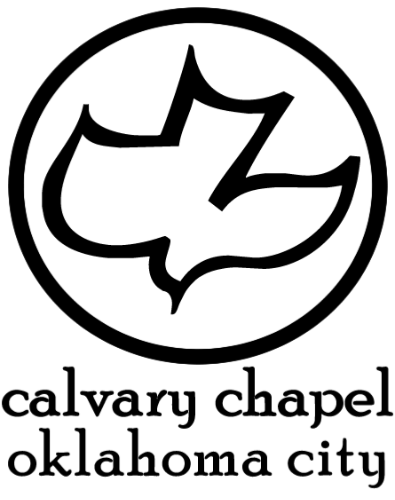 Ecclesiastes 08-10
Find ~ matsa' – 3x in verse (with the negative)
Will Durant ~ “Our knowledge is a receding mirage in an expanding desert of ignorance.”
Deut. 29:29 ~ the secret things belong unto the Lord our God but those things which are revealed belong to us and to our children forever, that we may do all the words of the law.
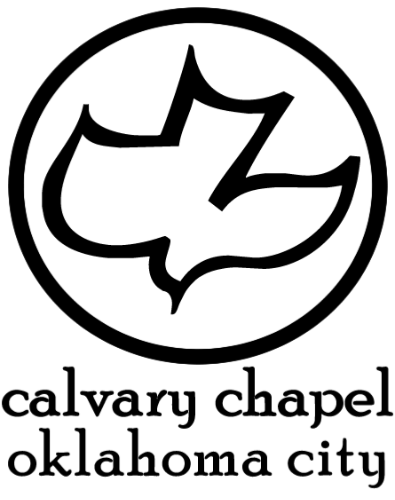 Ecclesiastes 08-10
Blasé Pascal ~ “If there were no obscurity, man would not feel his corruption; if there were no light, man could not hope for a cure. Thus it is not only right but useful for us that God should be partly concealed and partly revealed, since it is equally dangerous for man to know God without knowing his own wretchedness as to know his wretchedness without knowing God.”
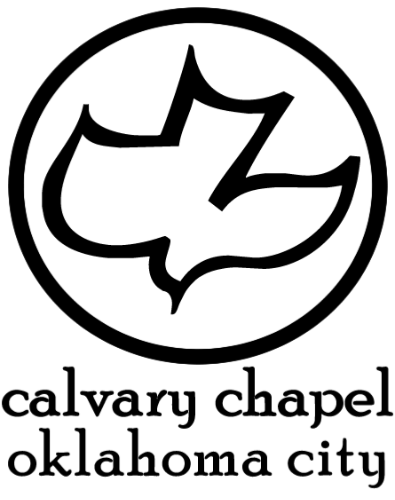 Ecclesiastes 08-10
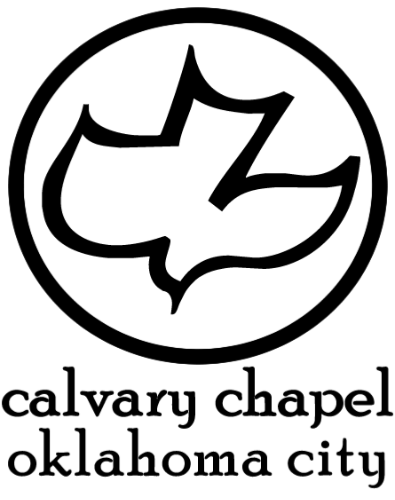 Ecclesiastes 08-10
John 9:4 ~ I must work the works of Him who sent Me while it is day; the night is coming when no one can work.
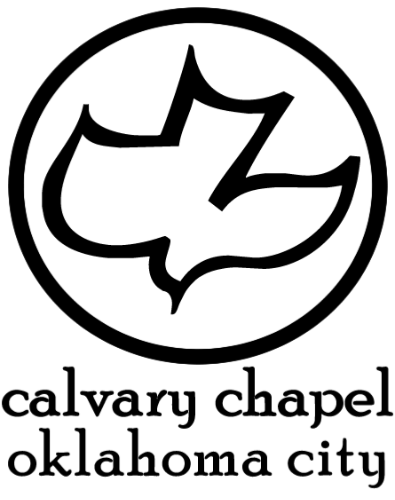 Ecclesiastes 08-10
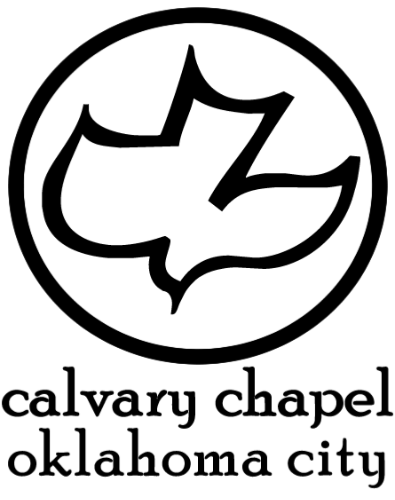 Ecclesiastes 08-10
NLT ~ A poor, wise man knew how to save the town, and so it was rescued. But afterward no one thought to thank him.
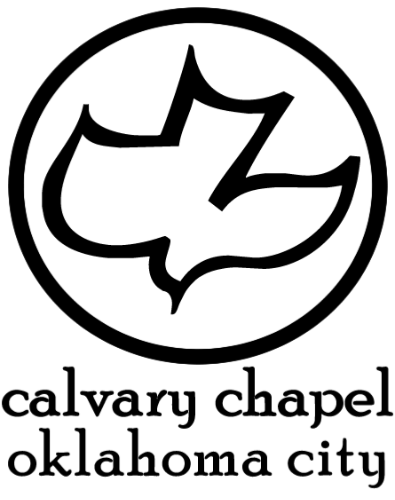 Ecclesiastes 08-10
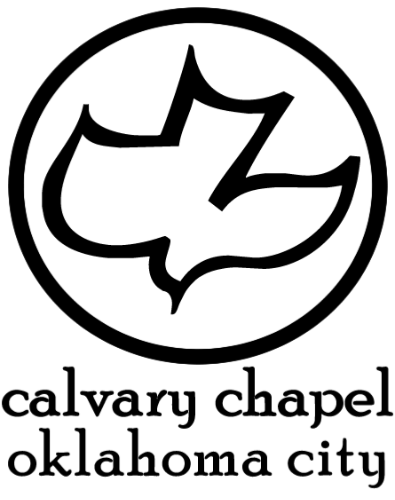 Ecclesiastes 08-10
Warren Wiersbe (Be Satisfied, pg. 114) ~ “As we walk by faith, we need not fear our ‘last enemy,’ because Jesus Christ has conquered death. 17b Fear not; I am the first and the last; 18a I am He that liveth, and was dead; and, behold, I am alive for evermore (Rev. 1:17b–18a). Because He is alive, and we live in Him, we don’t look at life and say, ‘Vanity of vanities, all is vanity!’
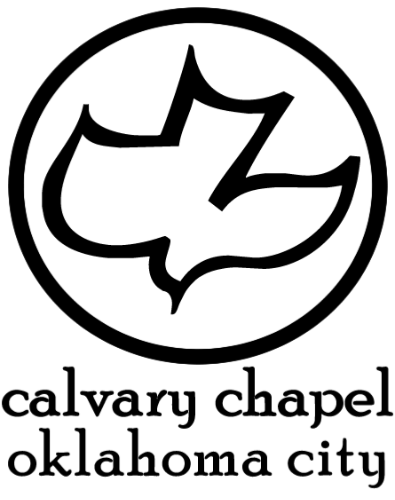 Ecclesiastes 08-10
Warren Wiersbe (Be Satisfied, pg. 114) ~ “Instead, we echo the confidence expressed by the Apostle Paul: 57 But thanks be to God, who gives us the victory through our Lord Jesus Christ. 58 Therefore, my beloved brethren, be steadfast, immovable, always abounding in the work of the Lord, knowing that your labor is not in vain in the Lord. (1 Cor. 15:57–58).”
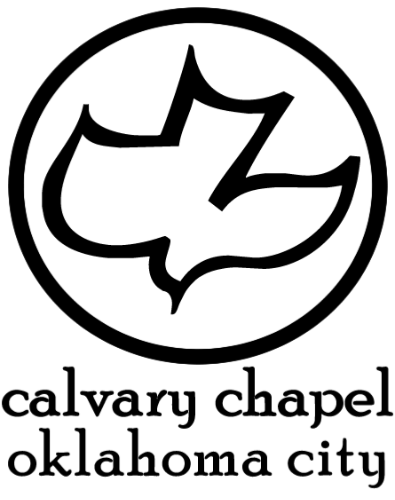 Ecclesiastes 08-10
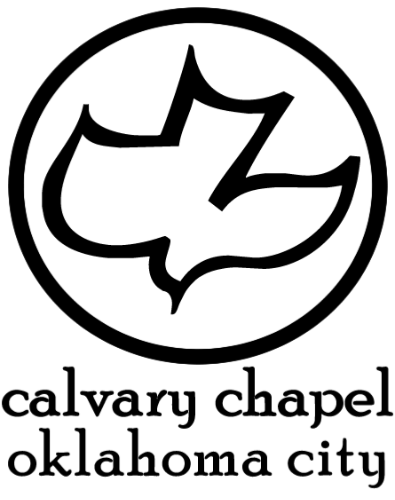 Ecclesiastes 08-10
Hag. 2:12-14 ~ 12 “If one carries holy meat in the fold of his garment, and with the edge he touches bread or stew, wine or oil, or any food, will it become holy?”’” 
Then the priests answered and said, “No.” 
13 And Haggai said, “If one who is unclean because of a dead body touches any of these, will it be unclean?”
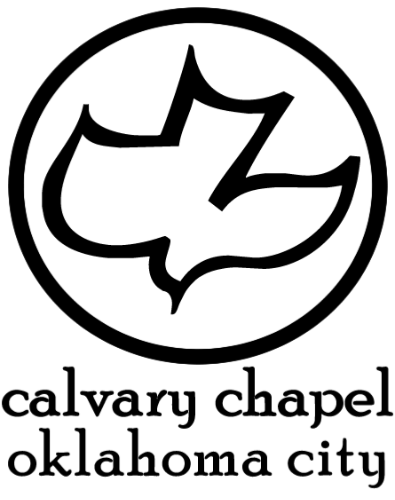 Ecclesiastes 08-10
Hag. 2:12-14 ~ So the priests answered and said, “It shall be unclean.” 
14 Then Haggai answered and said, “‘So is this people, and so is this nation before Me,’ says the Lord, ‘and so is every work of their hands; and what they offer there is unclean.’”
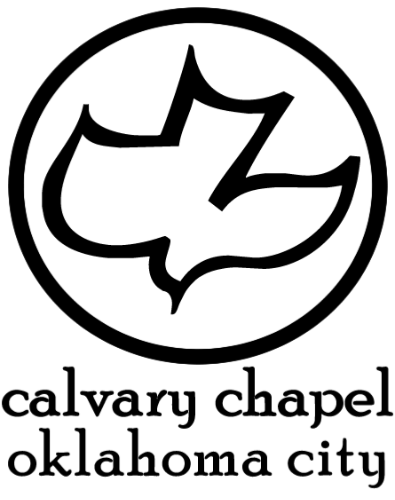 Ecclesiastes 08-10
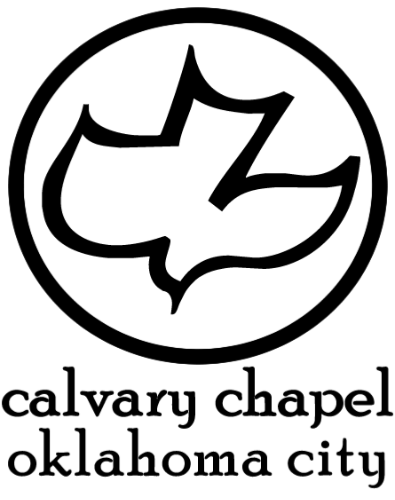 Ecclesiastes 08-10
Babbler ~ NASB, NIV – charmer
Literally, master of the tongue
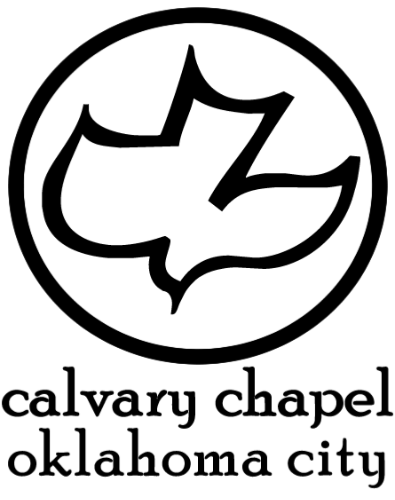 Ecclesiastes 08-10
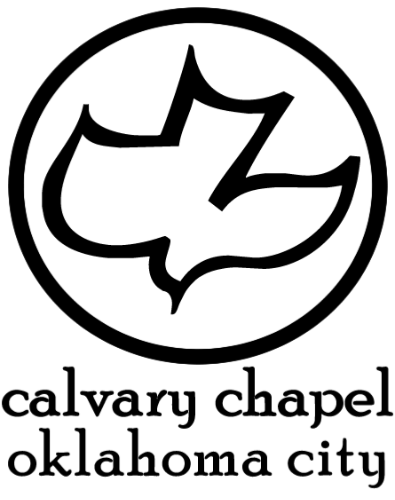 Ecclesiastes 08-10